Developing WFIRST Exoplanet Mass Measurement Method
Aparna Bhattacharya
NASA GSFC, Notre Dame, UMBC
Collaborator: David Bennett
 J.Anderson, N. Koshimoto,
V.Batista, J.-P. Beaulieu, I.A.Bond, A.Gould, D.Suzuki
21st Microlensing Workshop, NASAdena
February 2, 2017
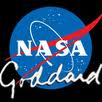 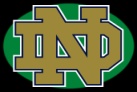 A typical case of microlensing light curve modelling provides with planet-host star mass ratio q and planet – star separation s in Einstein radius. But does NOT provide planet, host star masses and distances in physical values

If lucky , parallax measurements from ground and SPITZER can provide us mass and distance measurements

We need high resolution images to detect the lens
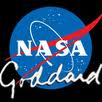 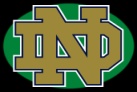 Aparna Bhattacharya
Stage1
Stage 2
Stage 3
Input 2 a
Input 1 a
Final Results
Output1
MH, MP
ML
Solutions
(Solving)
DL, a 
DL/DS
Mass – Luminosity 
Empirical relation 1,2,3,4
Output 2
From  PSF fitting  to HST image 
 Constrains  Is and total target brightness
Input 2 b
1. Henry and McCarthy (1993, AJ, 106, 773)
2. Delfosse et al  (2000 A&A 364, 217)
3. Henry et al  (1999, ApJ, 512, 864)
4. Kenyon and Hartmann (1995, ApJS, 101, 117)
Input  1 b
Planetary Microlensing Events with Excess Flux Detection in High Resolution Images
MOA-2008-BLG-310 (Janczak+  2010)
MOA-2011-BLG-293 (Batista+ 2014, Yee+ 2012)
OGLE-2012-BLG-0950(Koshimoto+ 2016)
OGLE-2012-BLG-563 (Fukui+ 2015)
OGLE-2007-BLG-368 (Sumi+ 2010)
MOA-2007-BLG-192 (Kubas+ 2010, Bennett+ 2008)
OGLE-2005-BLG-169 (Bennett+ 2015, Batista+ 2015, Gould+ 2006)
OGLE-2007-BLG-349 (Bennett+ 2016)
OGLE-2012-BLG-0026 (Beaulieu+ 2016)
OGLE-2006-BLG-109 (Gaudi+ 2010)
OGLE-2003-BLG-235 (Bennett+ 2006)
OGLE-2005-BLG-071 (Dong+ 2009, Udalski+ 2006)
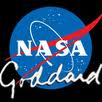 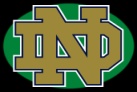 Aparna Bhattacharya
Planetary Microlensing Events with Excess Flux Detection in High Resolution Images
Lens detection based on probability
 P(Lens) = 1-   P(contamination)
 (Koshimoto+ 2017 in prep)



Planet- host mass measurements along with parallax

HST 2 sigma lens detection using color dependence centroid shift
Lens –source partially resolved,
 lens detection verified
MOA-2008-BLG-310
MOA-2011-BLG-293
OGLE-2012-BLG-0950
OGLE-2012-BLG-563
OGLE-2007-BLG-368
MOA-2007-BLG-192
OGLE-2007-BLG-349
OGLE-2012-BLG-0026
OGLE-2006-BLG-109
OGLE-2003-BLG-235
OGLE-2005-BLG-071
OGLE-2005-BLG-169
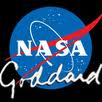 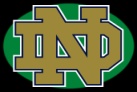 Aparna Bhattacharya
Finite Source Effects & Lens Brightness Measurement Yield Lens System Mass
source
Earth
Finite source effect                                                                              or lens-source proper motion
     Angular Einstein radius  E=*tE/t* 
 * = source star angular radius
 DL and DS are the lens and source distances

Lens brightness & color(AO,HST) used in 
       Mass- Luminosity relation
     mass-distance relationDL  , ML
E
lens
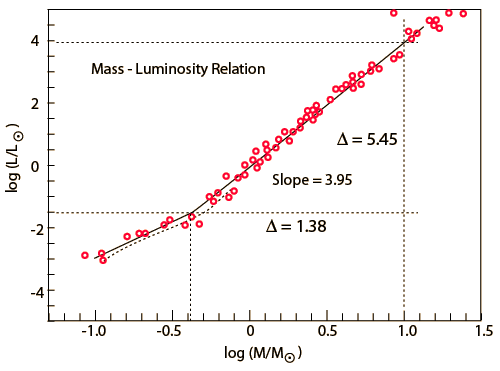 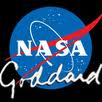 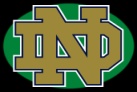 Aparna Bhattacharya
[Speaker Notes: 1]
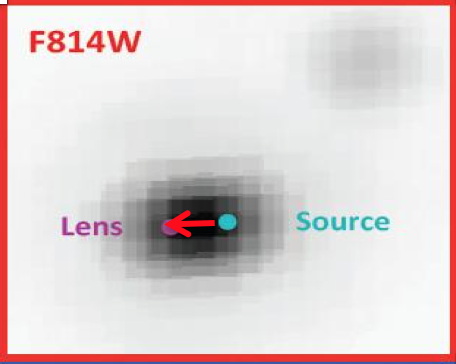 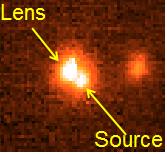 OGLE-2005-BLG-169: HST & Keck
8.3 years after  discovery1
Keck
HST
μ rel_l     = 7.39 ± .20 mas/yr
μ rel_b    = 1.33 ± .23 mas/yr
μ rel_l     = 7.28 ± .12 mas/yr
       μ rel_b    = 1.54 ± .12 mas/yr
Host mass:  0.687 ± .021 M  
 Planet Mass: 
      14.1 ± 0.9 M   
DL    =   4.1 ± 0.4 kpc
Projected Separation(a):
     3.5  ± 0.3 AU
Host mass:  0.667 ± .049M  
 Planet Mass: 
       13 ± 1.5 M    
DL    =   3.9 ± 0.4 kpc
Projected Separation(a):
     3.4  ±  0.3 AU
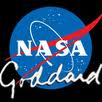 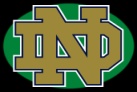 Aparna Bhattacharya
1. Batista  et al  2015 ,  2. Bennett et al  2015
MOA-2008-BLG-310
From Discovery paper1:
    
        q = (3.3±0.3)
     Sub Saturn mass planet 
    μ relG = 5.1 ± 0.3 mas/yr

Excess flux in H band (NACO Data) 

Extra Flux detected on top of source in HST I and V band data in both epochs 3.6 and 5.6 years later
Image from NACO VLT data
1. J. Janczak  et al 2010 ApJ 711 731
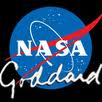 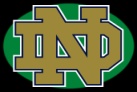 Aparna Bhattacharya
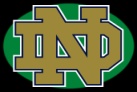 MOA-2008-BLG-310Two star fit - Unconstrained
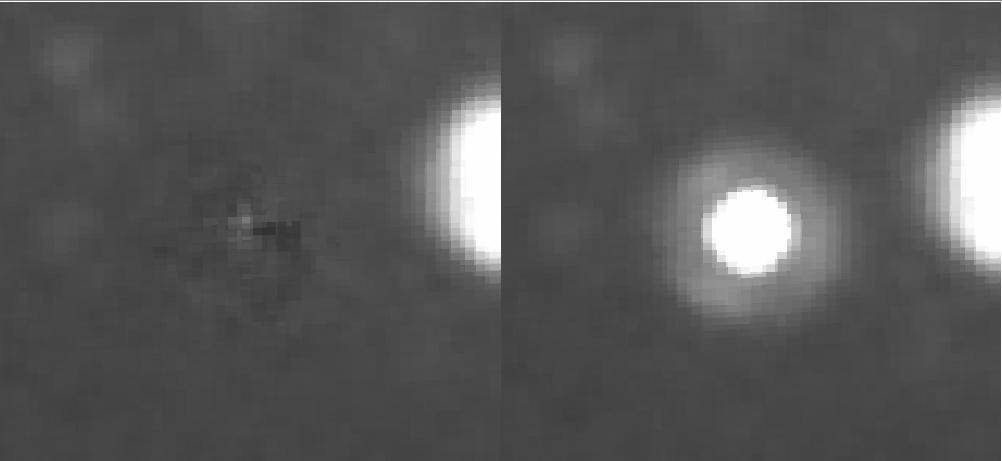 Residual
But neither star brightness matches with the source brightness. The separation does not match with predicted separation
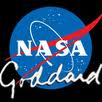 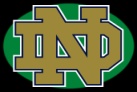 Aparna Bhattacharya
MOA-2008-BLG-310Two star fit – Source Flux Constrained
Source
Blend Star
2012 HST F814W
2014 HST F555W
Reality
S
S
B
B
Expected
Source Flux constrained from light curve fitting
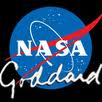 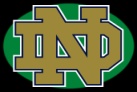 Aparna Bhattacharya
MOA-2008-BLG-310Two star fit – Source Flux and Lens- Source Separation Constrained
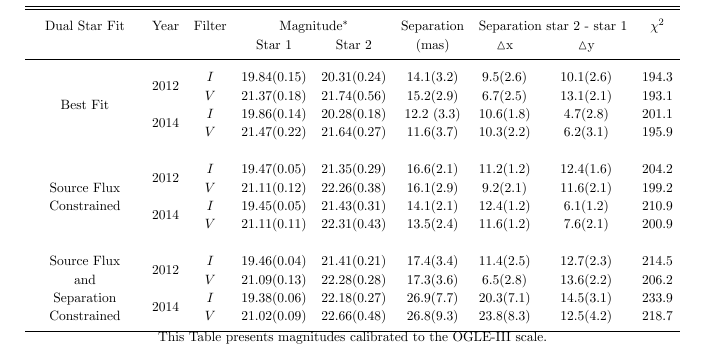 χ2 
  is high
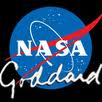 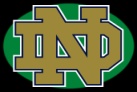 Aparna Bhattacharya
MOA-2008-BLG-310Two star fit – Conclusions
The Extra flux on top of the source is primarily NOT due to the lens
Source Companion –  The velocity of the blend star is too high to be source companion 
Lens Companion – Velocity direction is not similar to lens– not a lens companion
Ambient Star – Possibly , the proper motion is consistent with bulge stars
Bhattacharya+ 2017 in prep
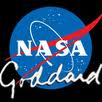 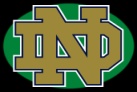 Aparna Bhattacharya
MOA-2008-BLG-310Three star fit – Upper Limit on Lens Mass
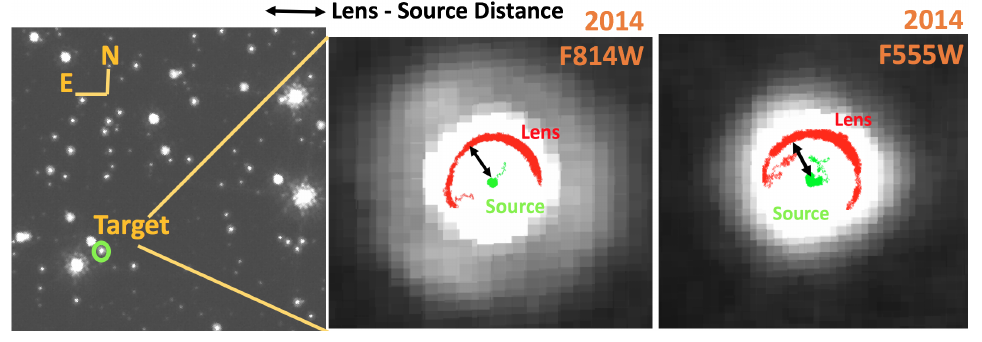 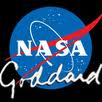 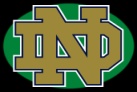 Aparna Bhattacharya
MOA-2008-BLG-310 Three star fit – Upper Limit on Lens Mass
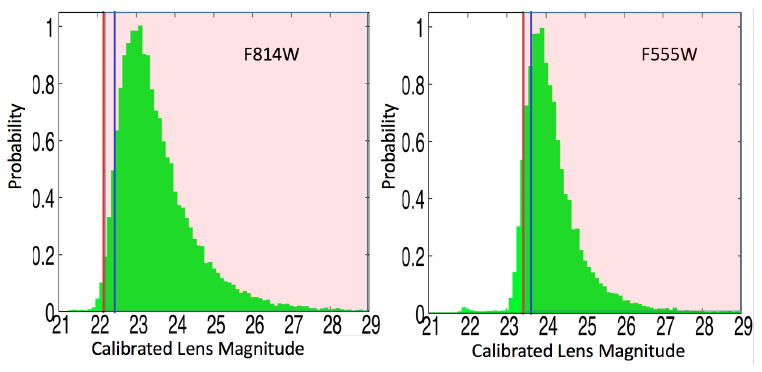 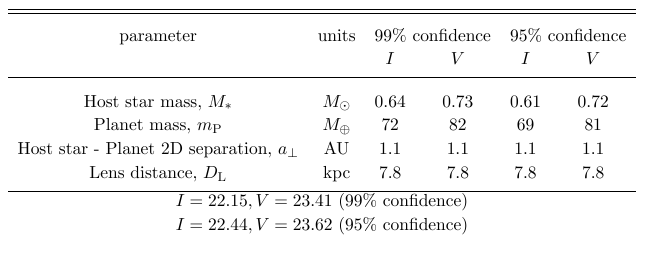 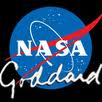 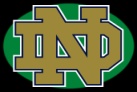 Aparna Bhattacharya
MOA-2008-BLG-379Three star fit
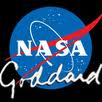 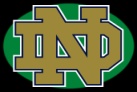 Aparna Bhattacharya
Conclusions
Extra Flux detection on top of  the source is not necessarily the lens.

It is important to verify the lens with relative proper motion in high resolution images. 

Since mass measurement with lens detection is going to be one of the primary methods of planet-host star mass measurement in WFIRST era, we need to be more careful with lens detection in high resolution images.
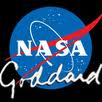 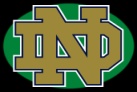 Aparna Bhattacharya
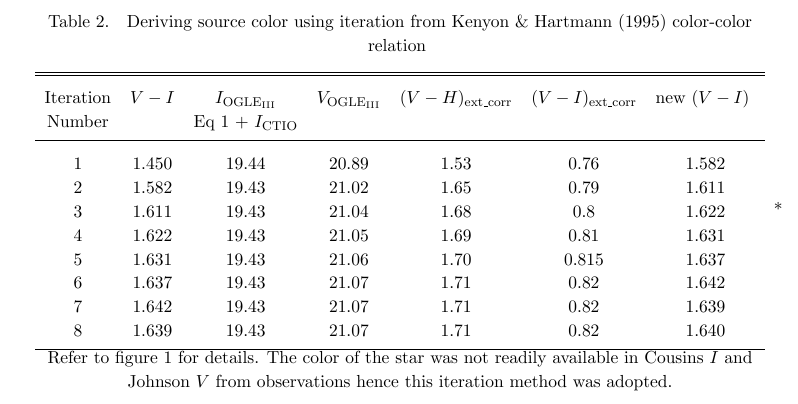 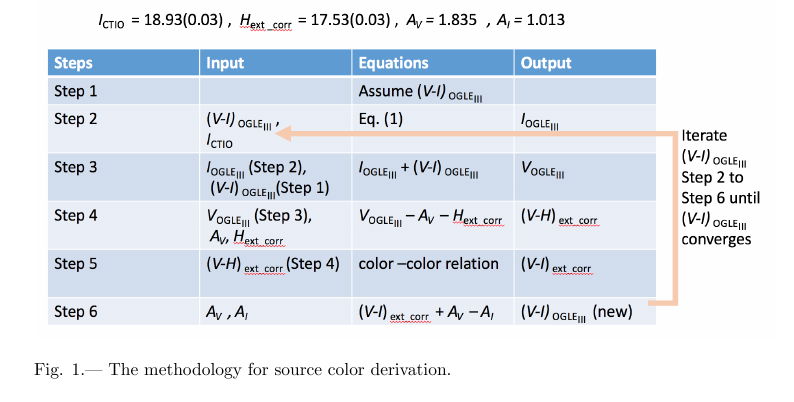 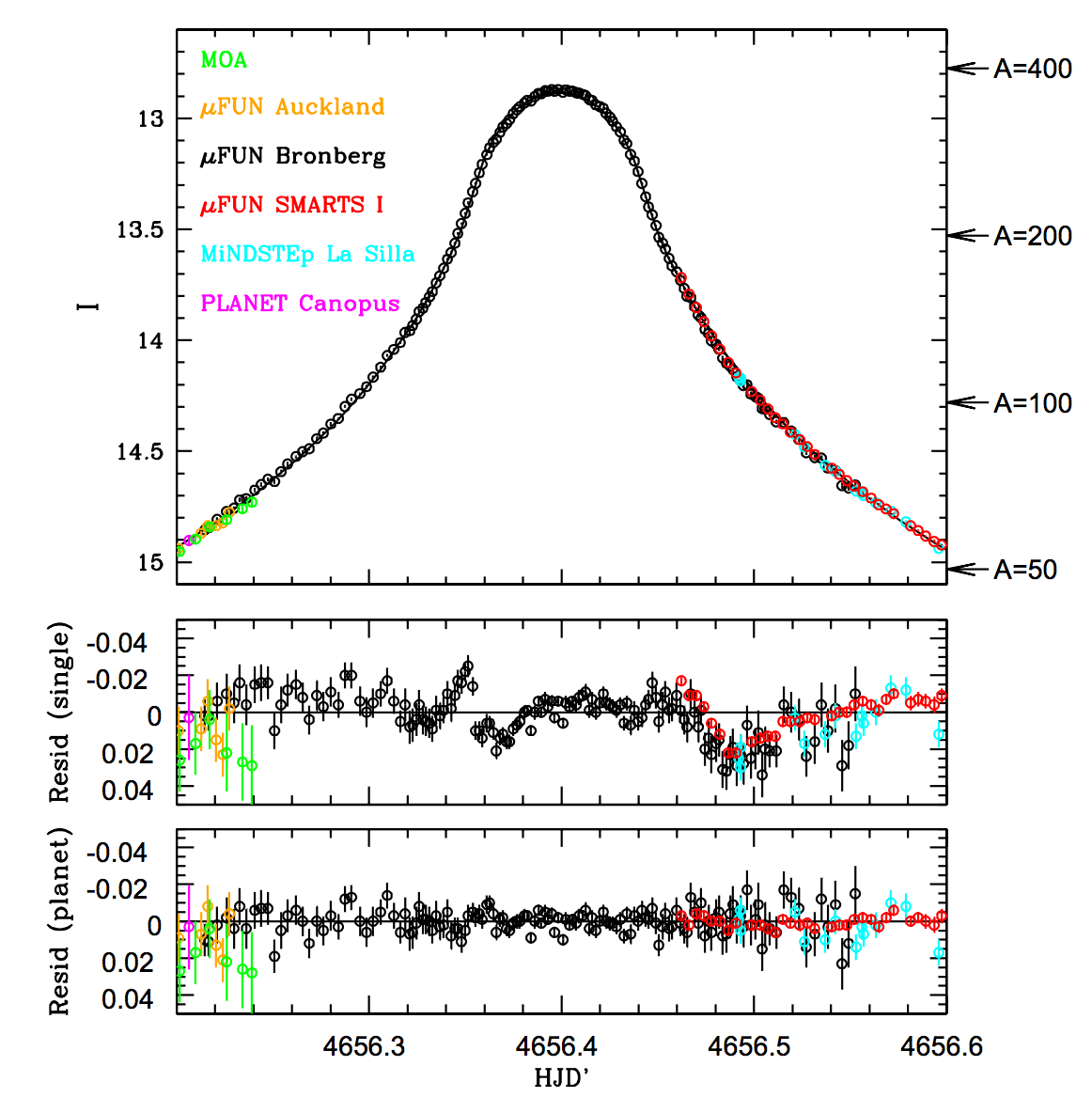 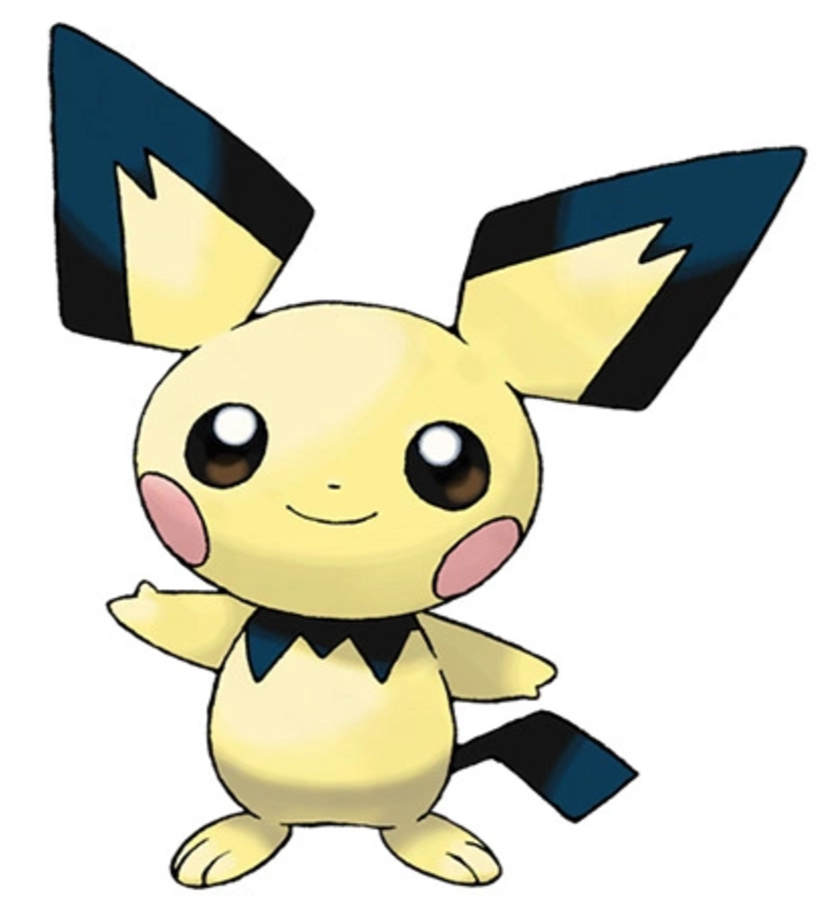 Thank you!
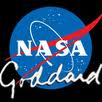 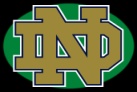 Aparna Bhattacharya